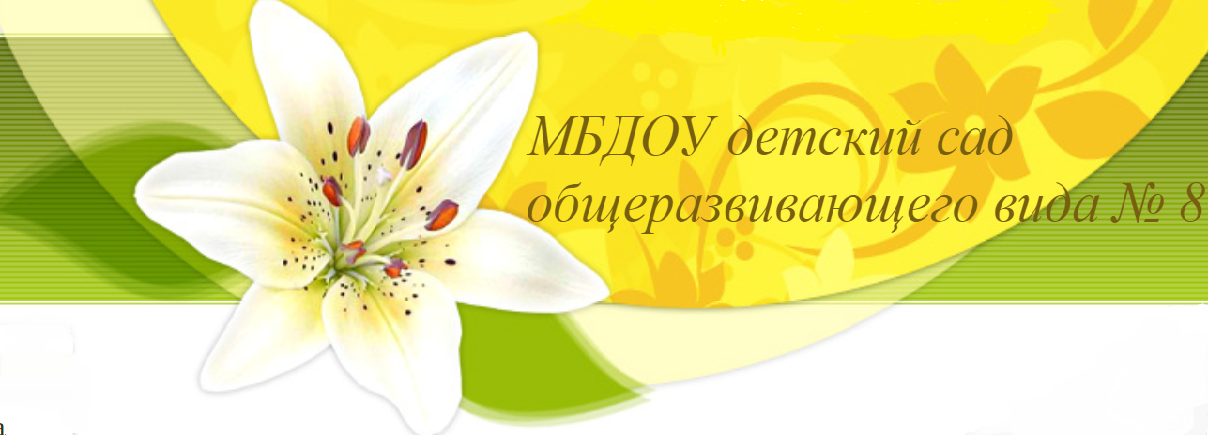 Из опыта проектирования образовательного события «Культурный клуб»
ИВАЩЕНКО ЕЛЕНА ГЕННАДИЕВНА,  старший воспитатель
МБДОУ «Детский сад общеразвивающего вида № 8» 
ст. Ленинградской МО Ленинградский район 
«Казачья образовательная организация»
Культурный маршрут построй сам
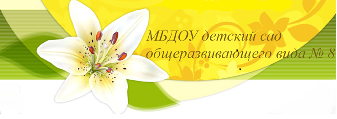 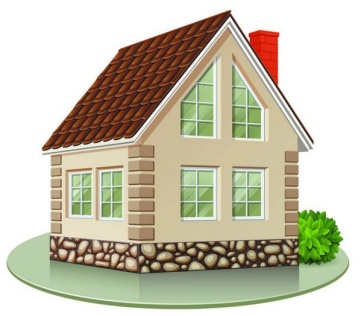 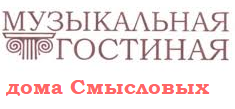 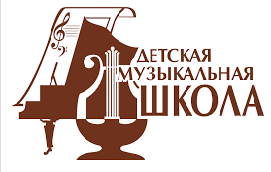 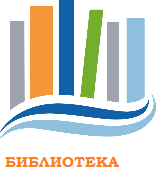 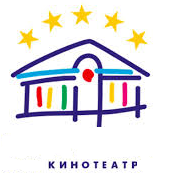 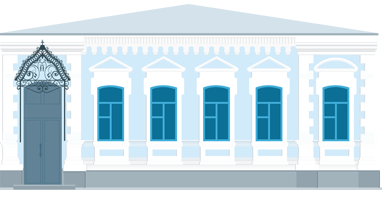 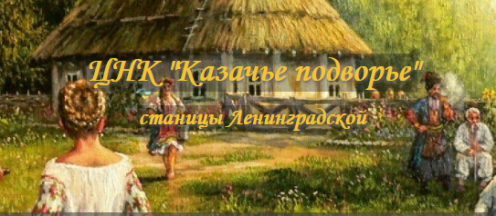 дхш
2
Тематическая направленность                                       образовательных событий
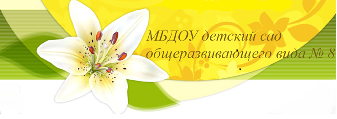 3
Основные задачи образовательного события  «Культурного клуба»:
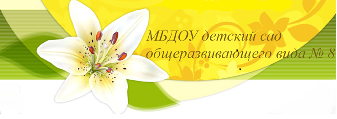 накопление информации связанной с общей культурой;
формирование знаний, умений и навыков, необходимых при посещении учреждений культуры;
развитие любознательности и инициативности детей.
4
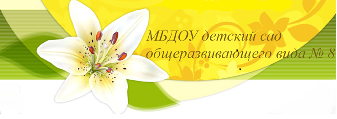 Формы организации работы «Культурного клуба»
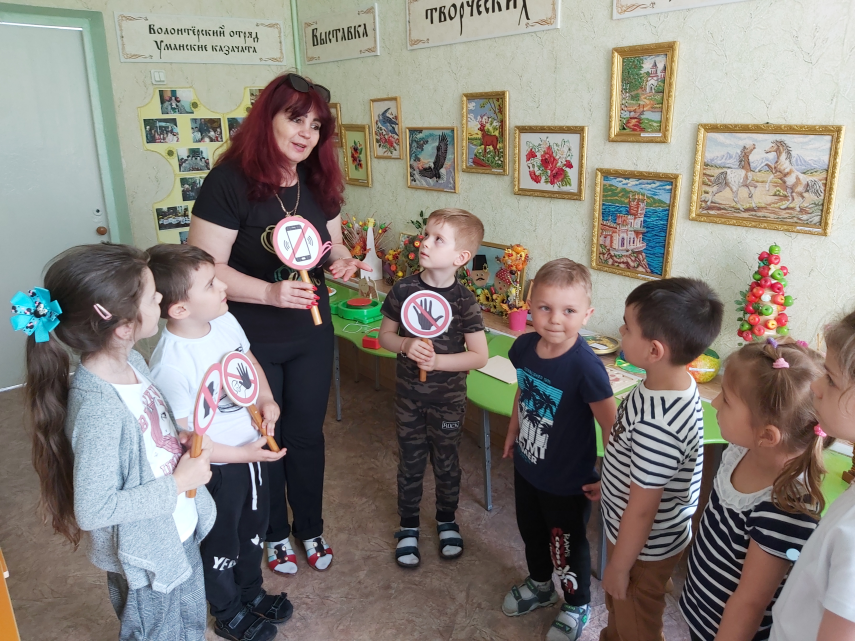 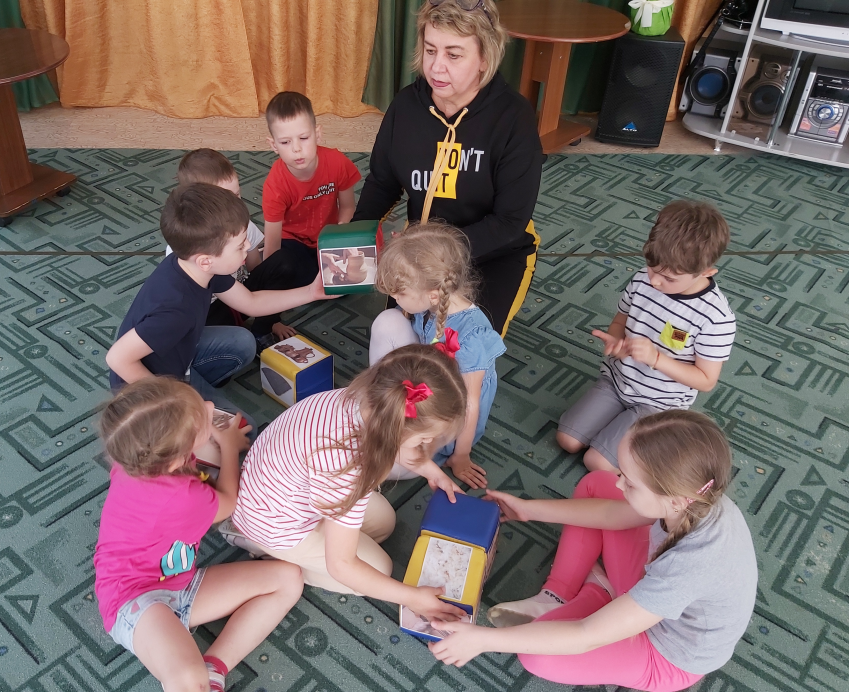 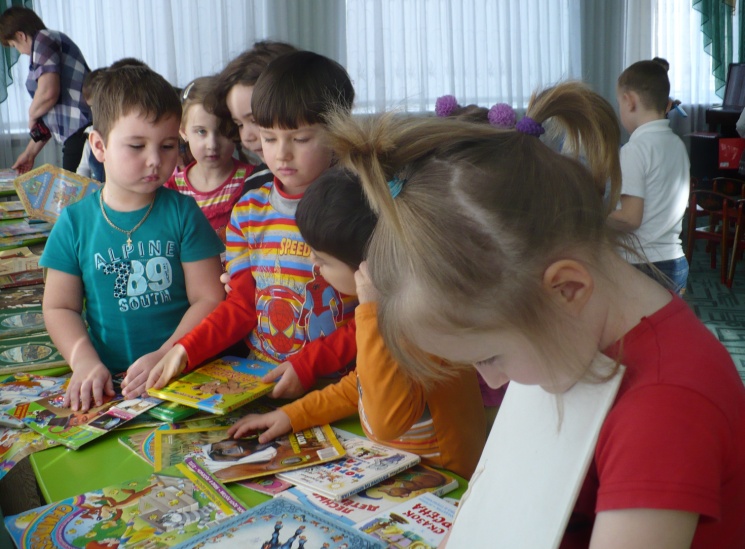 5
Развивающая предметно-пространственная среда позволяет организовывать  культурный клуб как в помещениях  детского сада, так и на его территории
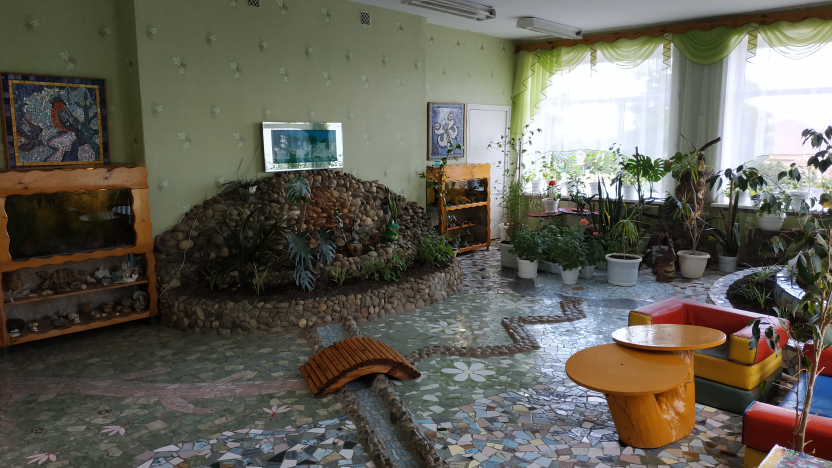 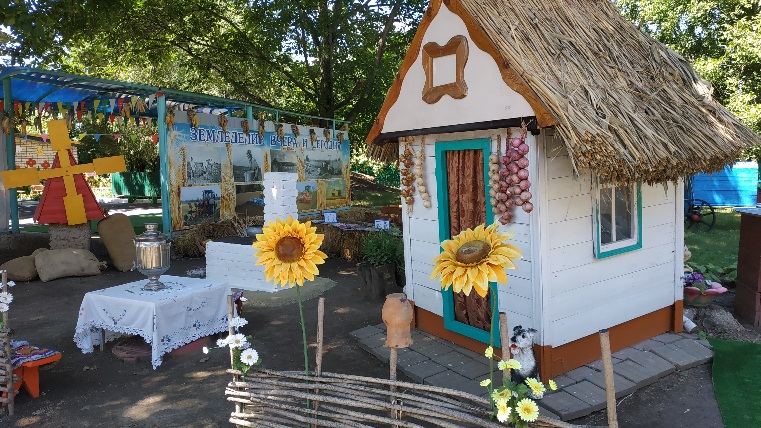 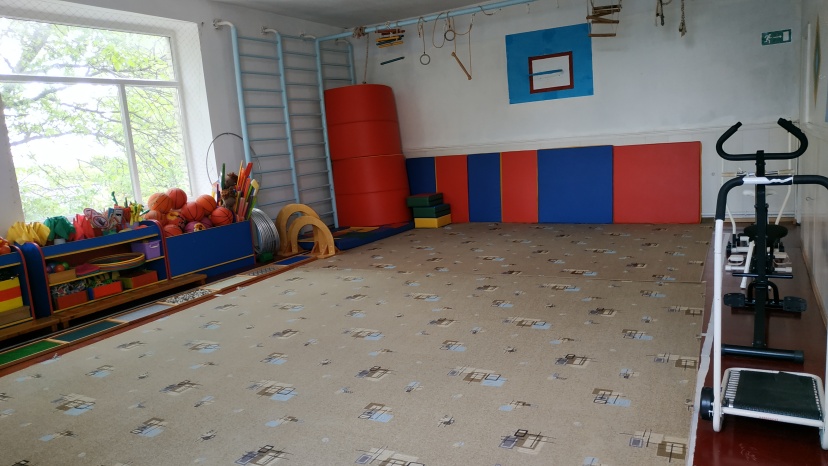 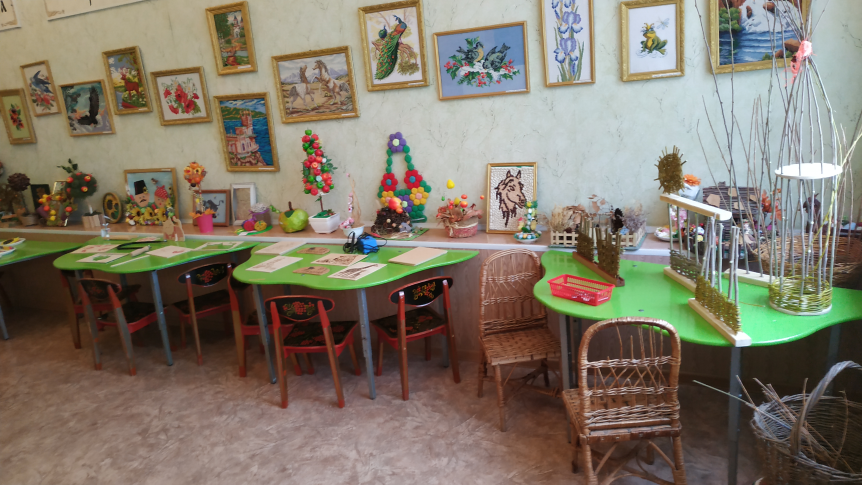 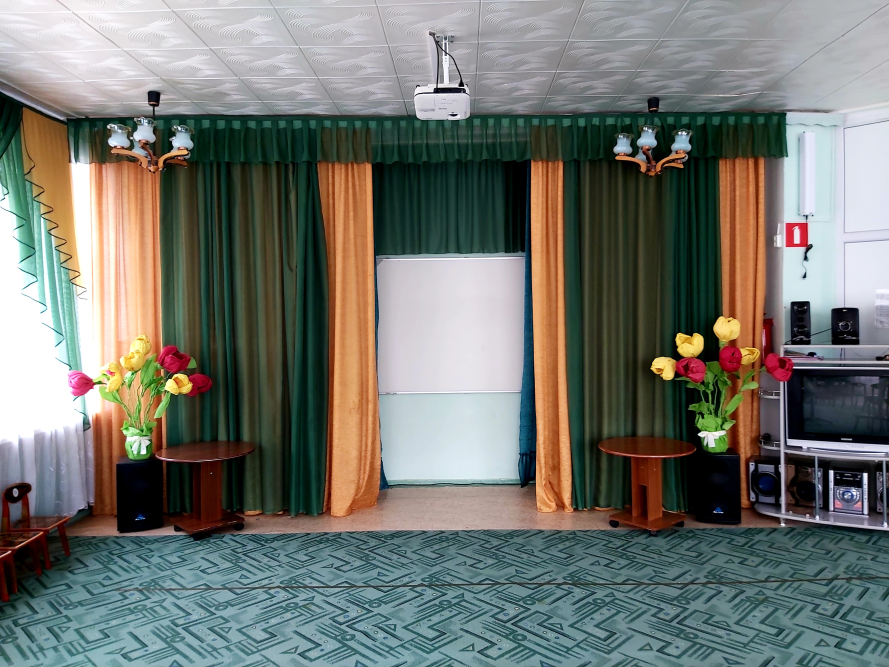 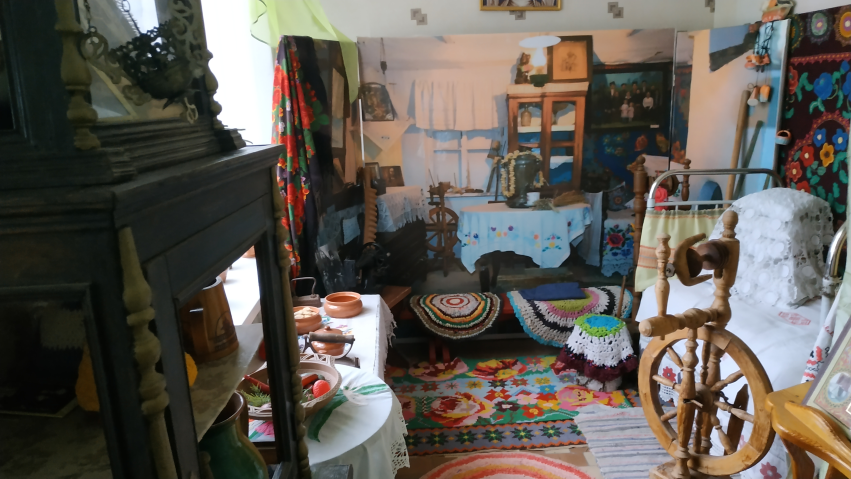 6
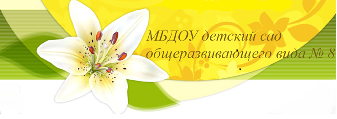 Тема культурного клуба связана с предстоящим культпоходом
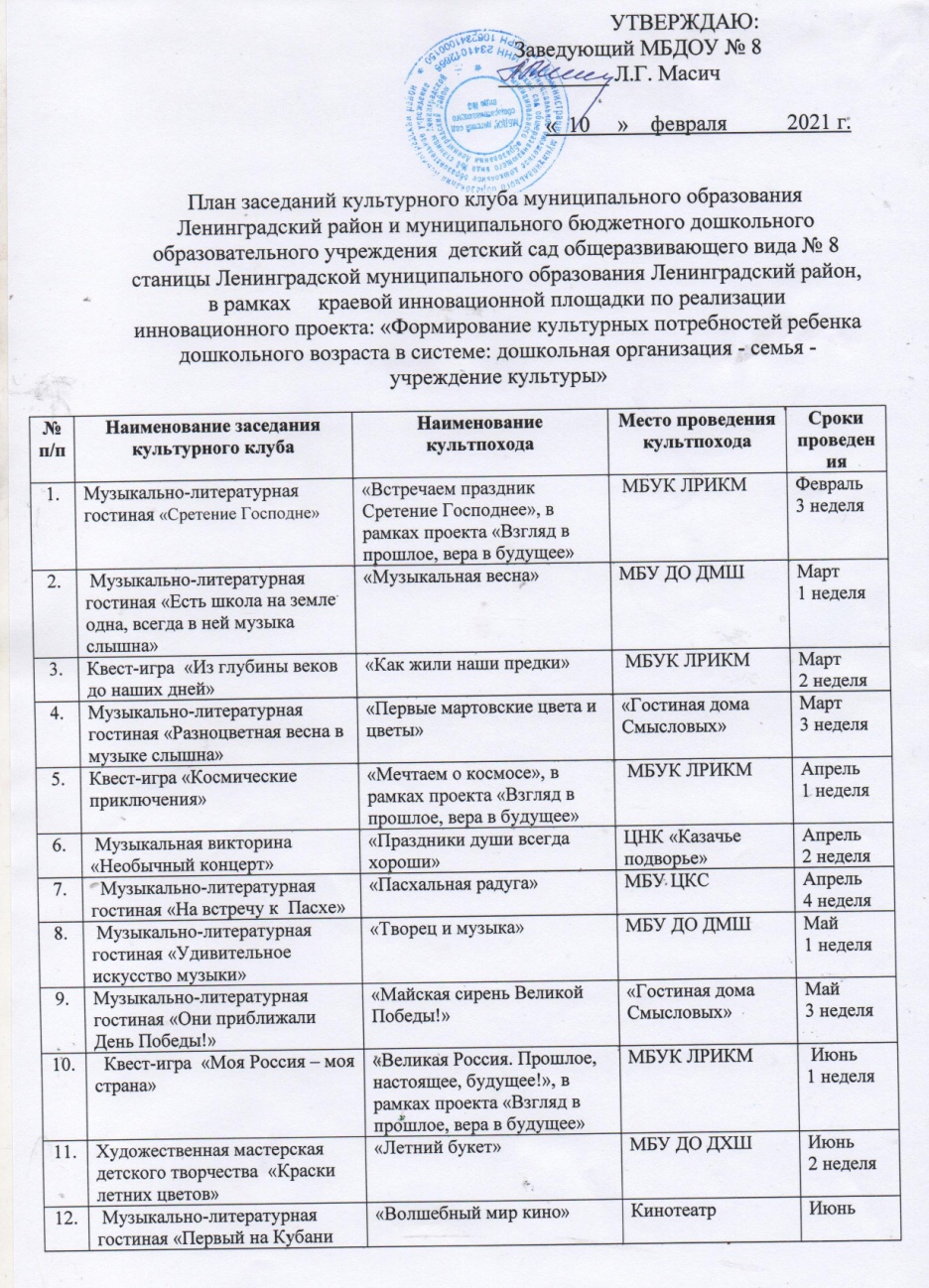 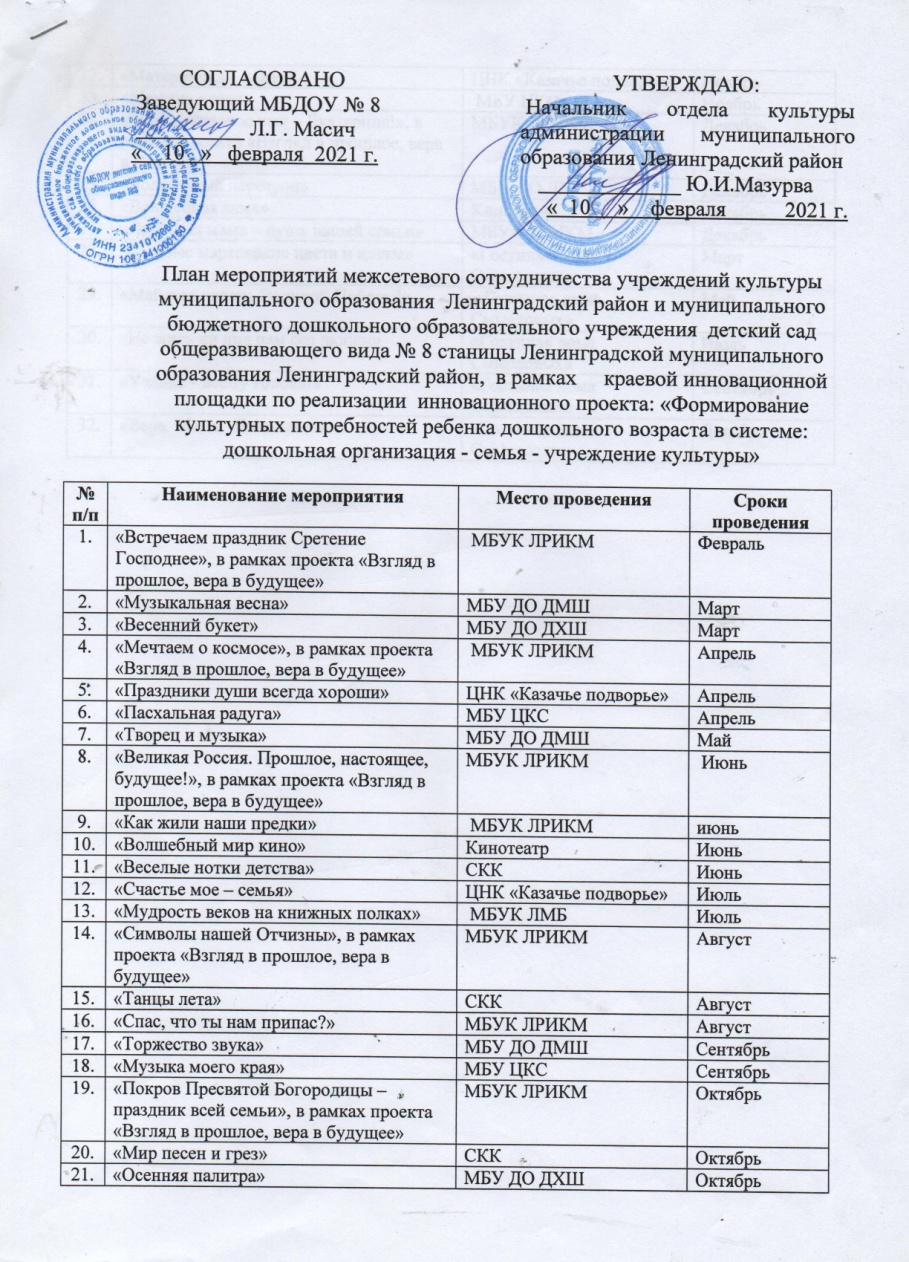 7
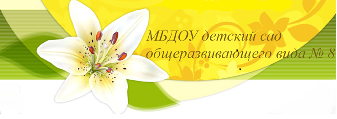 Этапы проектирования клубного события
3 этап – подготовка к образовательному событию
1 этап – 
организационный
2 этап – определение целей и задач заседания клуба, форм и содержания
4 этап – проведение образовательного события «Культурный клуб»
8
Рекламный отдел
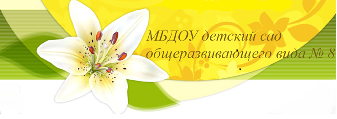 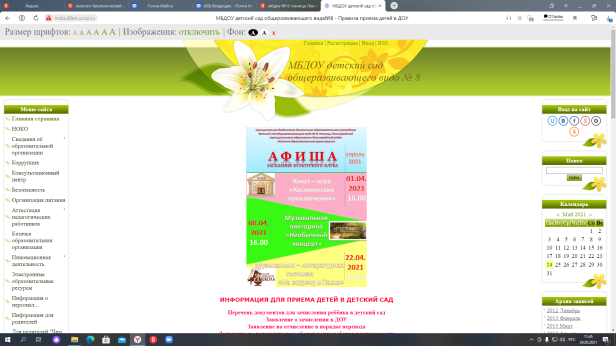 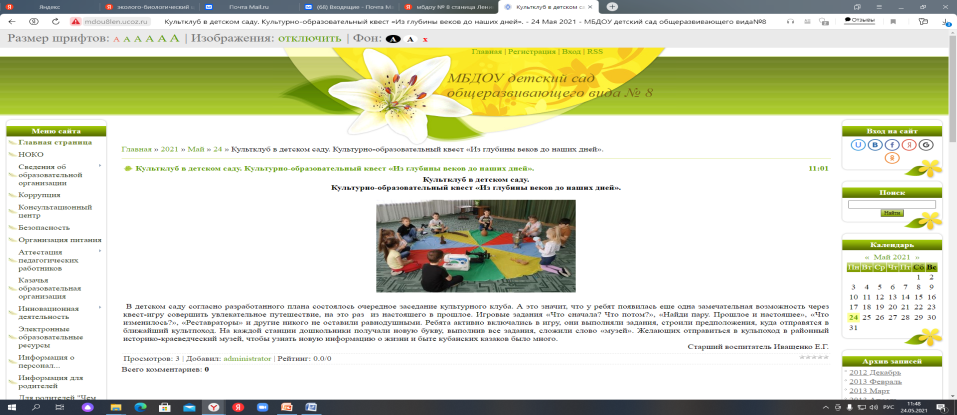 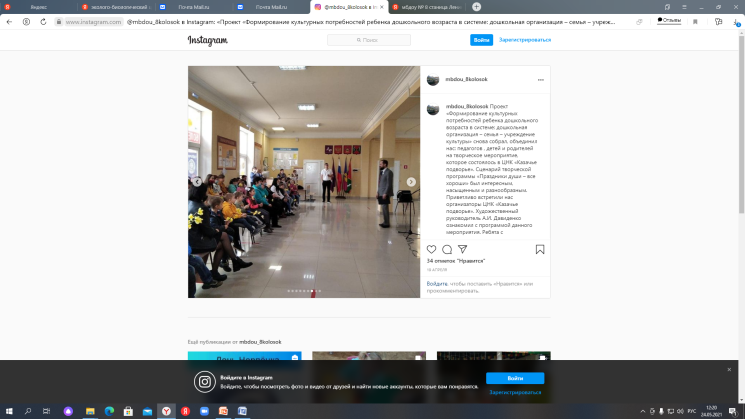 9
Редакционный отдел
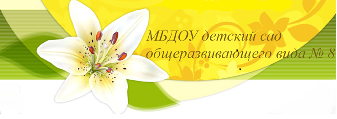 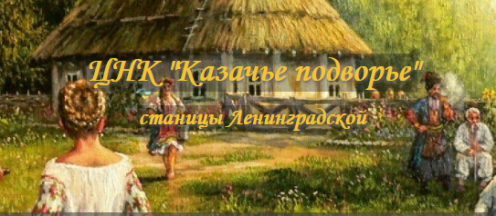 Музейная педагогика
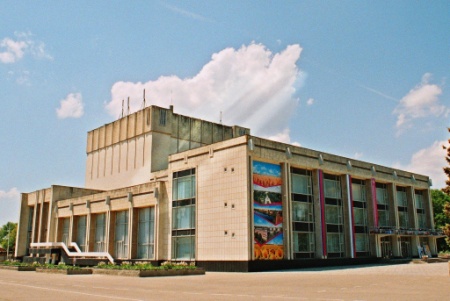 Театральная и концертная деятельность
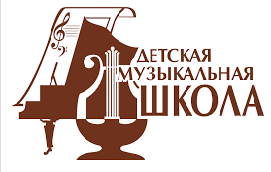 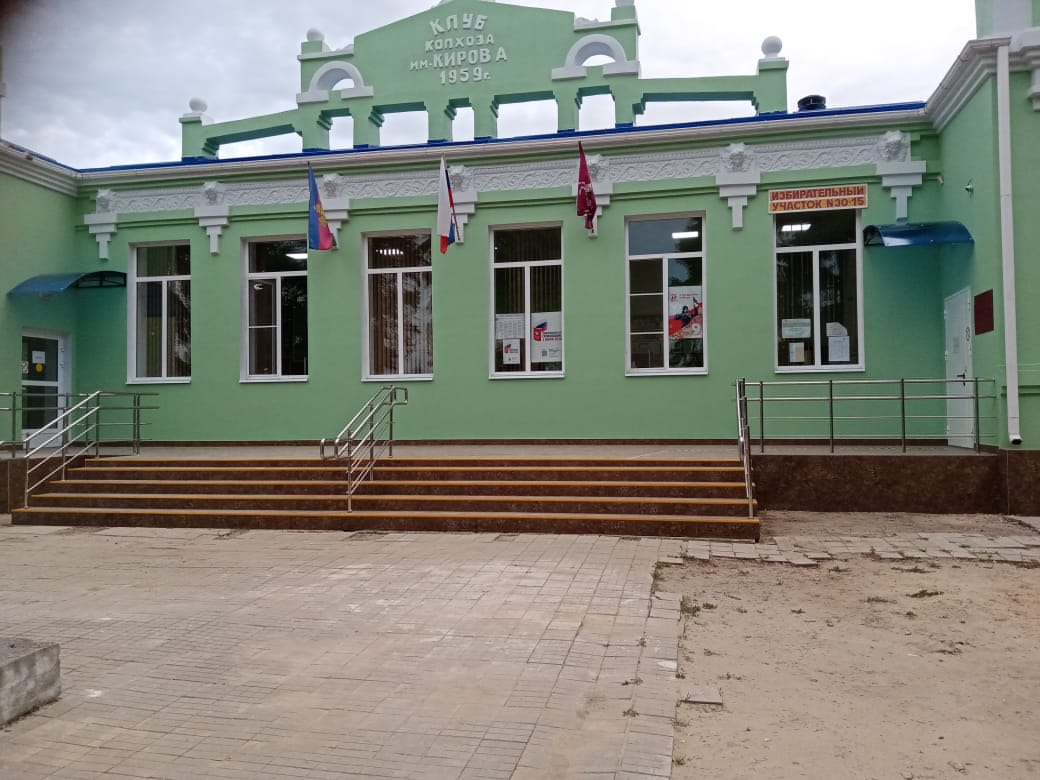 Детское художественное и музыкальное творчество
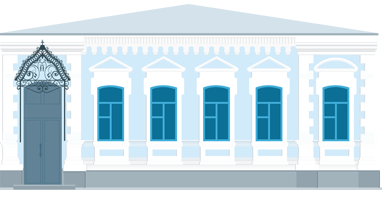 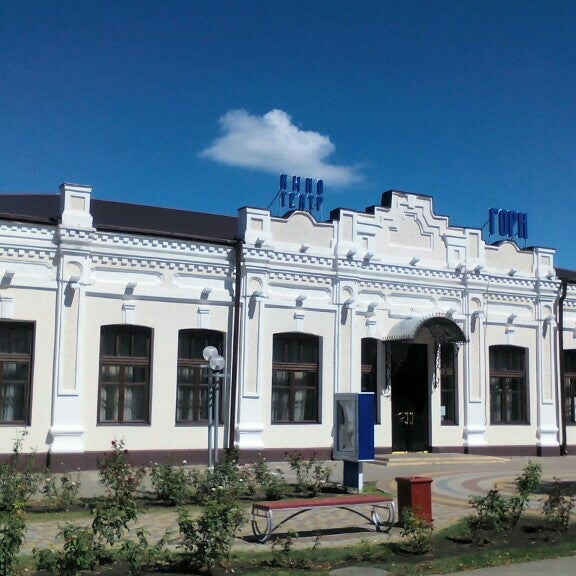 Кинотеатр «Горн»
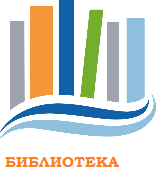 Библиотека
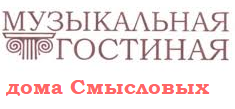 Музыкальная
гостиная
10
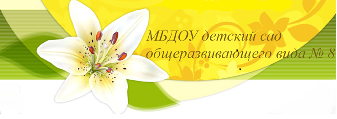 Определение целей и задач работы клуба
Тема: «Что мы знаем об истории и культуре Кубанского казачества».
Цель: создание условий для формирования потребности у детей расширить представление об истории и культуре Кубанского казачества.
Задачи:
      1.Образовательные: способствовать развитию у детей представлений об истории и культуре Кубанского казачества. 
. Развивающие: способствовать расширению кругозора и обогащению словарного запаса детей новыми терминами, развитию связной речи, вниманию и памяти
3. Воспитательные: способствовать воспитанию чувства уважения к культуре казачества. 
Ожидаемые результаты: 	создать условия для вовлечения детей и их семей в культурную жизнь, привлечь внимание к культуре Кубанского казачества; повысить общий уровень знаний дошкольников о культурном богатстве   Краснодарского края, муниципального образования.
Задачи
11
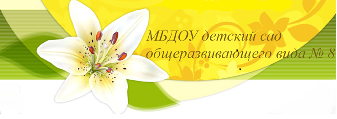 Подготовка к образовательному событию
Сбор предметов быта кубанских казаков в семьях воспитанников для организации выставки в музее детского сада «Подворье Кубанского казака».
Дети, чьи семьи предоставили предметы быта, готовят рассказ о них.
Работа с диалектными словами. 
Разучивание песни  «Распрягайте, хлопцы, коней»
Приглашение представителей казачьего общества.
Изготовление пригласительных билетов для родителей детьми. 
Материалы и оборудование: кубанские костюмы, выставка предметов быта в музее детского сада «Подворье Кубанского казака».
12
Проведение культурного события «Культурный клуб
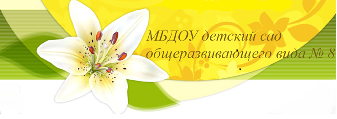 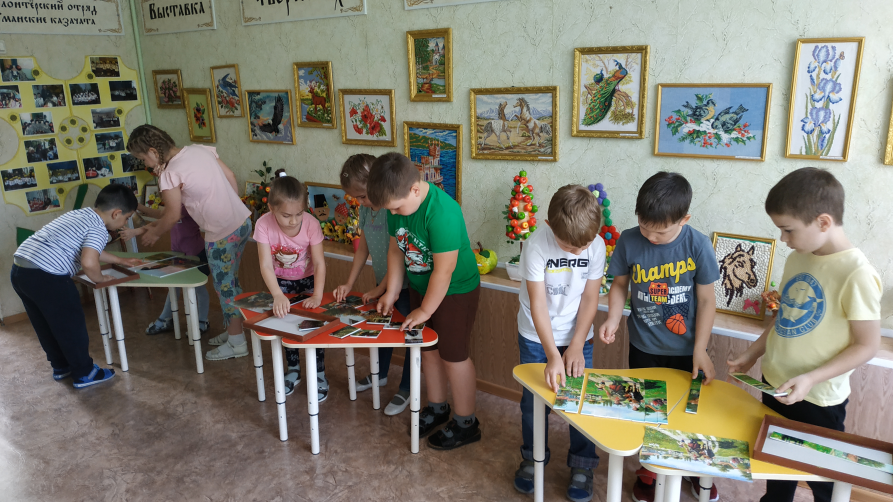 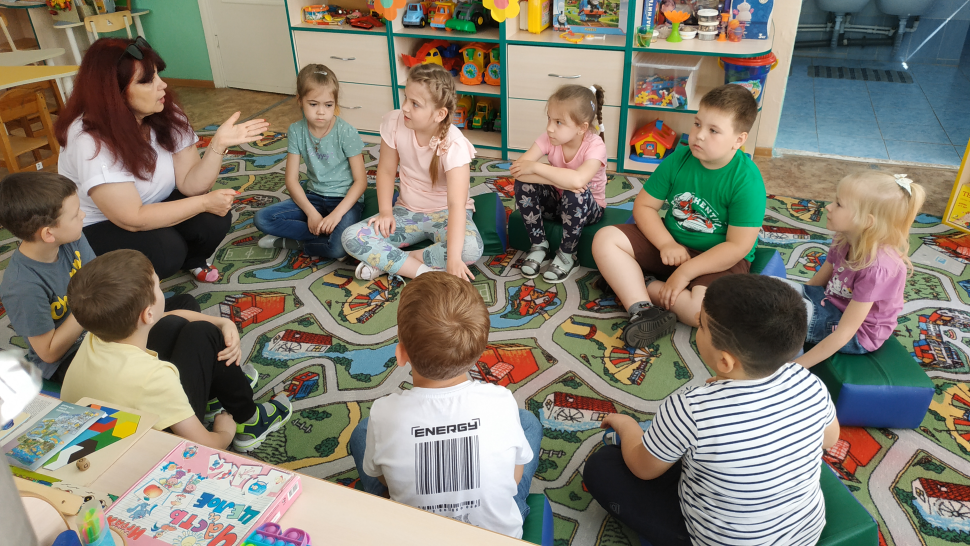 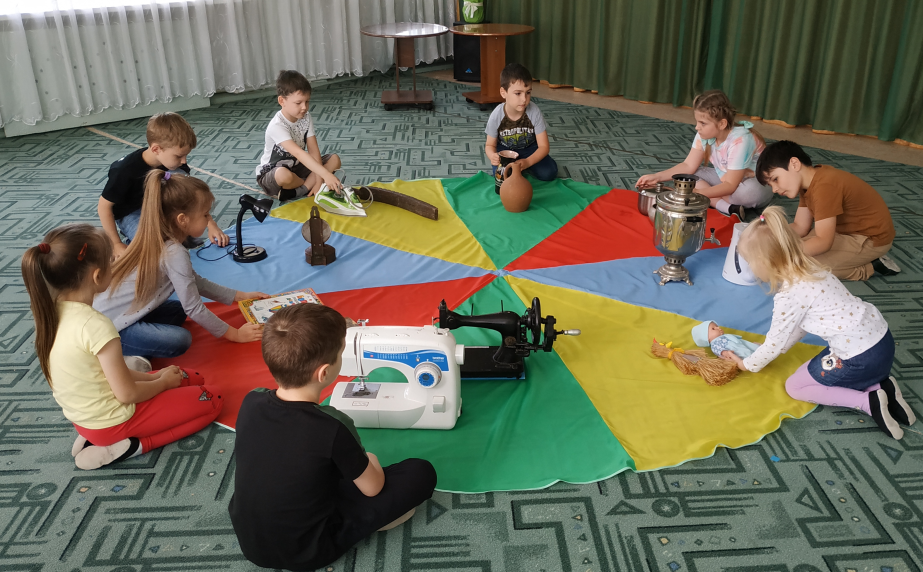 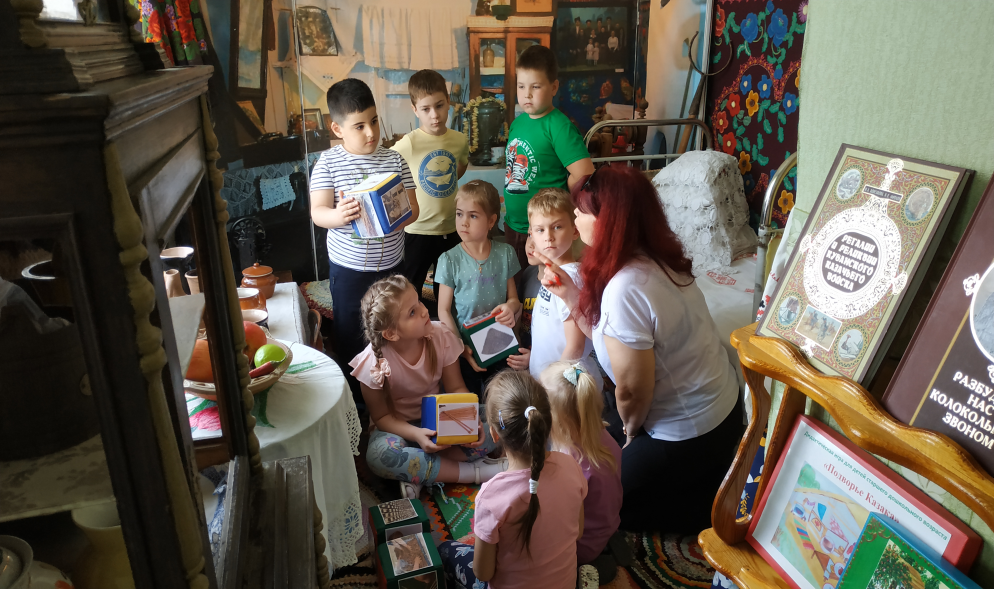 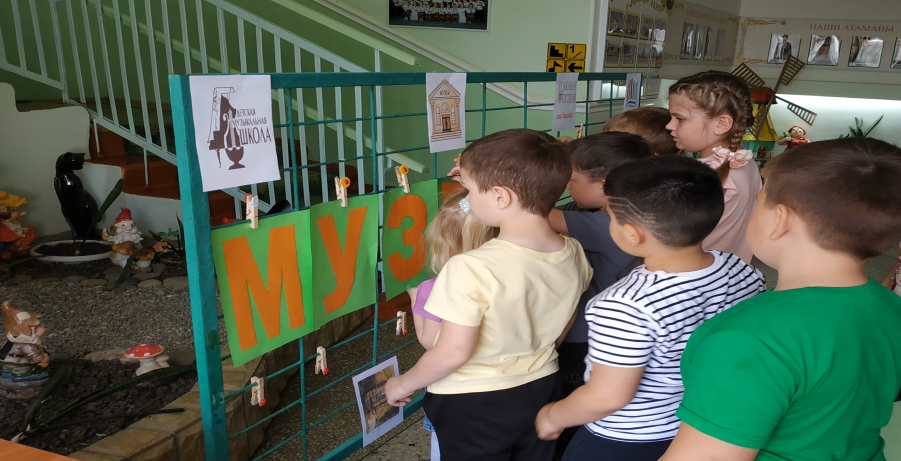 13